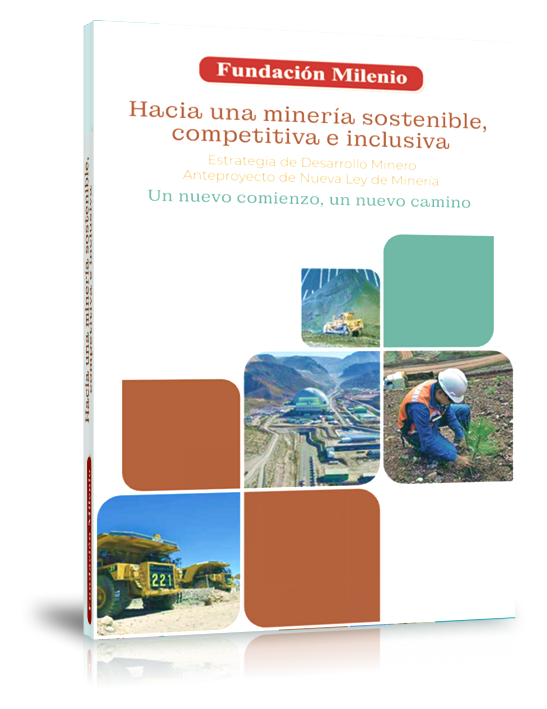 Estrategia de Desarrollo Minero
HACIA UNA MINERÍA SOSTENIBLE, 
COMPETITIVA E INCLUSIVA
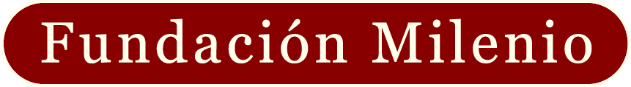 Crece el comercio de minerales (10% anual) Transición energética y  revolución tecnológica
La minería experimenta cambios tecnológicos, productivos, comerciales. Cadenas de valor sofisticadas
Declinación de los yacimientos. Minerales de baja ley, mayor complejidad productiva. 
Brecha entre demanda y oferta
NUEVA ERA DE LA MINERIA 
EN EL MUNDO
Minería sostenible 
Inversiones responsables  
Capital constructivo
Mayor conciencia social 
de los impactos ambientales 
Más conflictos por los recursos
La minería del siglo XXI está dominada por empresas y países 
innovadores y altos niveles de productividad y competitividad
OPORTUNIDADES PARA LA MINERIA BOLIVIANA
Tendencia de crecimiento en la demanda de minerales
Bolivia posee recursos minerales y ventajas geográficas
Somos un país con 
tradición minera
Mayor inversión exploratoria en varias regiones del mundo
CONTRASTE ENTRE LAS OPORTUNIDADES EXISTENTES 
    Y LAS LIMITADAS CAPACIDADES ACTUALES
EL PROCESO  QUE SOCAVA LAS POTENCIALIDADES DEL PAIS
Inseguridad jurídica, Restricciones múltiples 
Impuestos excesivos
Sequía de inversiones
Agotamiento de minas
Carencia de nuevos proyectos mineros
SE DEBILITA LA MINERA PRIVADA
(piedra angular de la minería nacional)
La renta minera se contrae
Menos ingresos para 
las regiones mineras
Avance de la minería informal y 
explotaciones ilegales
Depredación ambiental
Ambiente tóxico para los negocios mineros
PROCESO VIRTUOSO DE UNA NUEVA MINERIA
Shock de inversión
Aumento de reservas y proyectos mineros. 
Impulso a proveedores locales
Divisas e ingresos para el Estado y las regiones. 
Más y mejores empleos
Sustentabilidad ambiental
Capital humano
I + D + I
CIMIENTOS
NECESARIOS
Institucionalidad y gobernanza
(seguridad y confianza)
Bolivia: potencia minera y actor clave 
  en la transición energética y la electromovilidad
META DE CRECIMIENTO DEL PIB MINERO
En 5 años, duplicar el valor de la producción minera: 
   Pasar de US$ 2.751 millones (2023) a US$ 5.322 millones. 
        
El PIB minero debería representar 10% del PIB de Bolivia. 
   En 2023 aportó el 5.3% del PIB total. 

Equivalente a la participación del sector minero en el PIB del Perú. 
   En 2022, el PIB minero de Perú representó el 10.3% del PIB total.
Movilizar inversiones por US$ 5.085 millones, en 5 años.
ESTRATEGIA DE DESARROLLO MINERO
Fomento y protección de la inversión minera
Modernización y formalización de las cooperativas mineras
Sustentabilidad socioambiental 
Recursos humanos calificados 
Institucionalidad y buena gobernanza
POLITICAS PRIORITARIAS
PROYECTOS LEGISLATIVOS
Anteproyecto de Nueva Ley de Minería 
Anteproyecto de Modificación a la Ley General de Cooperativas
Un marco normativo e institucional de garantías, incentivos y oportunidades a la inversión y la actividad minera. 

Gestión empresarial de las cooperativas; derechos laborales protegidos; capitalización y capacidad de inversión.
OBJETIVOS
INSTITUCIONALIDAD PARA EL DESARROLLO MINERO
“Las instituciones han sido el motor de la revolución industrial y el crecimiento económico. 

Muchos piensan que el desarrollo proviene del emprendimiento y la innovación. Pero en realidad primero hay que crear instituciones que puedan cultivar el talento, el capital social y las oportunidades para emprender”. 
                                                                            
                                                                          James A. Robinson
El quid de la cuestión: la transformación institucional
“Las instituciones inclusivas fomentan la innovación y el emprendimiento, mientras que las instituciones extractivas 
concentran el poder y los recursos en pocas manos, y 
conducen al estancamiento económico”

						Daron Acemoglu
PUNTO DE INFLEXION
Condición necesaria: alinear intereses y voluntades de actores claves: 

Visión compartida de desarrollo minero
Estrategia clara, políticas consistentes 
Leyes adecuadas y efectivas

Condiciones generales: Estado de derecho, justicia independiente, gobernabilidad, 
    estabilidad macroeconómica. 

Bolivia está inmersa en una transición política y económica. La apuesta por una nueva minería encaja en este cambio de ciclo. 

 Forma parte del nuevo contrato social que debemos construir. un nuevo comienzo
UNA MINERIA SOSTENIBLE, COMPETITIVA E INCLUSIVA.
¿QUE MINERÍA QUEREMOS?
SOSTENIBLE
COMPETITIVA
INCLUSIVA
Desarrollo de reservas de minerales

Bajo impacto ambiental. 
Uso racional de RR.NN

Relaciones laborales y comunitarias colaborativas

Reglas claras y estables.
Institucionalidad
Capacidad de atraer inversión. 

Mayor productividad. Menos
dependencia de precios altos. 

Oferta diversificada de exportaciones mineras. 

Industria de proveedores
Empleo formal y digno. 

PYMES mineras eficientes, articuladas a cadenas productivas.  

Reparto equitativo de la renta minera. 

Inversión social en regiones y comunidades mineras
BOLIVIA: PROVEEDOR MUNDIAL DE MINERALES